Šiaulių ,,Ringuvos‘‘mokykla
Plačiojo įsivertinimo 
 ataskaita 

                               
2020-01-02
Mokyklos veiklos kokybės įsivertinimas vykdomas vadovaujantis:
Dėl mokyklos, įgyvendinančios bendrojo ugdymo programas, veiklos kokybės įsivertinimo metodikos patvirtinimo  2016-03-29 įsakymas Nr. 2V-267  
Mokyklos, įgyvendinančios bendrojo ugdymo programas, veiklos kokybės įsivertinimo metodika, patvirtinta 2016 m. kovo 29 d. Nr. V-267;
Priedas Nr. 1. Mokyklos, įgyvendinančios bendrojo ugdymo programas, veiklos kokybės įsivertinimo modelio sandara 
Priedas Nr. 2. Mokyklos, įgyvendinančios bendrojo ugdymo programas, veiklos kokybės įsivertinimo modelio schema
Įsivertinimo tikslai
Mokyklų, vykdančių bendrojo ugdymo programas ,veiklos kokybės visuminio vertinimo rodikliai
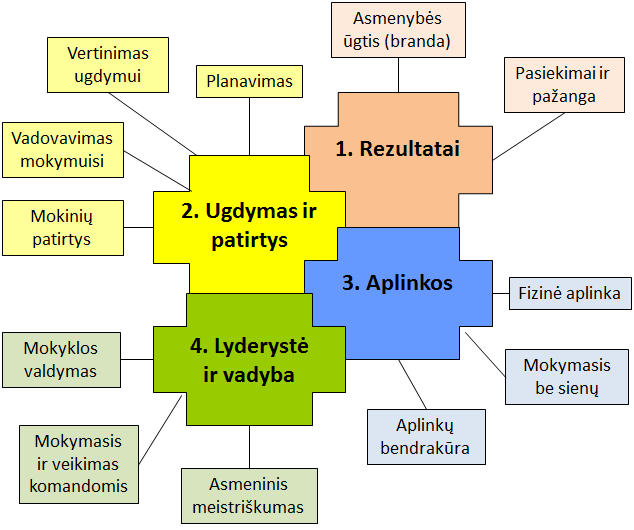 Įsivertinimo instrumentai
Įvertinimui atlikti pasinaudojome 
 Nacionalinės mokyklų vertinimo agentūros  (dabar NŠA)   teikiama nemokama paslauga - interneto platforma - ,,IQES online Lietuva.


Tiesioginėje internetinėje apklausoje   
 ,,Plačiojo įsivertinimo anketa 2017 ‘‘ (baigta 2019-11-19)


IMTIS:           
 Išdalinti 65 prieigos kodai 

Pedagogai -27
mokinių tėvai (globėjai, rūpintojai) -20
Mokytojų padėjėjos -12
švietimo pagalbos specialistai , aplinkos darbuotojai - 6
Užpildyta- 54
Aukščiausios ir žemiausios vertės
Aukščiausios vertės
[Speaker Notes: Ideti SAVO]
Žemiausios vertės
Sritys giluminiam veiklos kokybės  vertinimui (pasirinkimas)2.4.2.Mokinių įsivertinimas 3.1.2.Pastatas ir jo aplinka 3.2.2.Mokymasis virtualioje erdvėje3.1.1.Įranga ir priemonės 4.1.2.LyderystėMokyklos tarybos sprendimu tobulintini šie rodikliai:2.4.2. Mokinių įsivertinimas 4.1.2. Lyderystė